Знатоки 
природы
Интеллектуальная викторина 
для учащихся 4-х классов
Составила:
учитель начальных классов МБОУ «Коношская СШ имени Н.П.Лаверова» Сандул Олеся Александровна
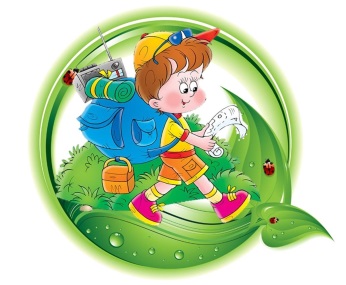 Царство растений - 10
Какую часть употребляют в пищу у розы?
цветок
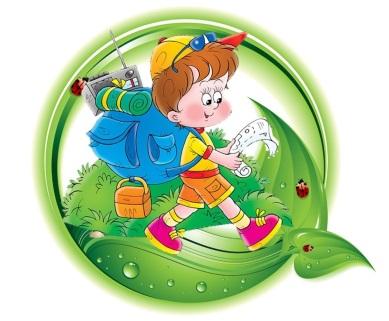 Царство растений - 15
Какая ягода бывает красной, чёрной, жёлтой, белой?
смородина
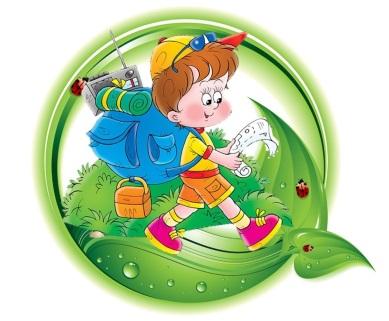 Царство растений - 20
Назовите самое толстое растение.
баобаб
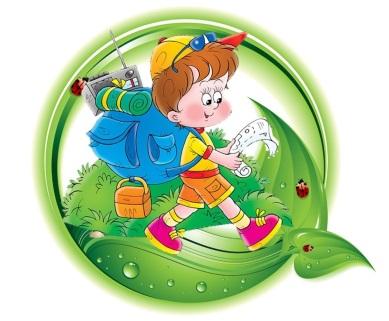 Царство растений - 25
Почему нельзя трогать яйца в гнёздах птиц?
потому что птица бросает гнездо
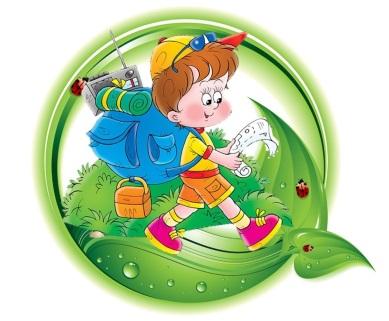 Царство растений - 30
Какое дерево цветёт первым?
ольха
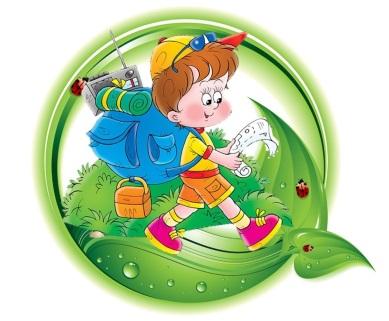 Царство животных - 10
Детёнышей какого зверька называют «листопадничками»?
зайца
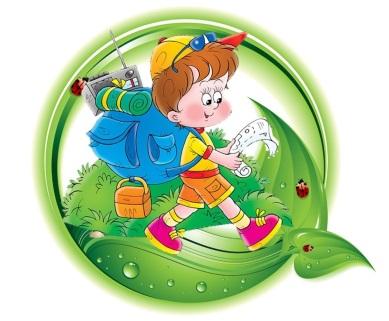 Царство животных - 15
Какое животное почти всё время проводит под землей?
крот
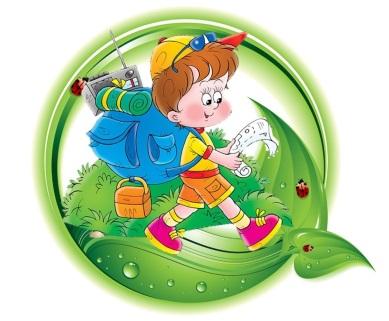 Царство животных - 20
Какие ноги у жирафа длиннее: передние или задние?
одинаковые
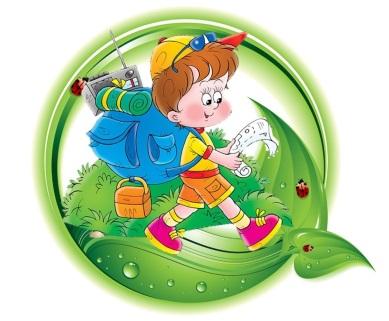 Царство животных - 25
Самое крупное животное России?
лось
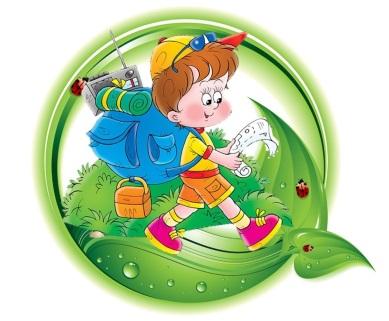 Царство животных - 30
Где раки зимуют?
в норах по берегам рек
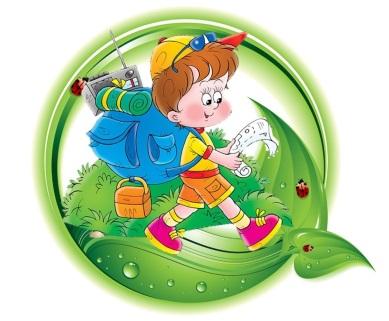 Царство птиц - 10
Вьют ли гнёзда наши перелётные птицы на юге?
нет
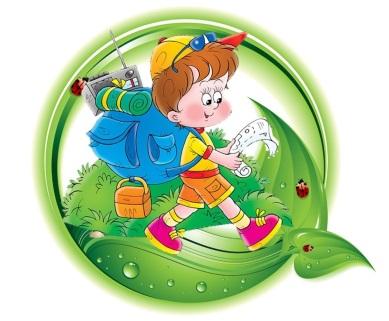 Царство птиц - 15
Какую птицу называют «пернатой кошкой»?
сова, филин
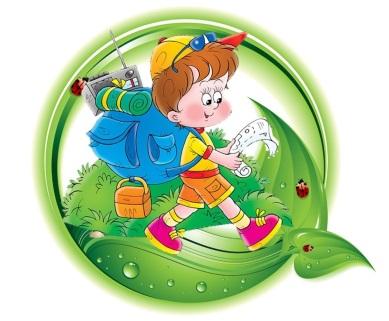 Царство птиц - 20
У каких птиц крылья покрыты чешуёй?
у пингвинов
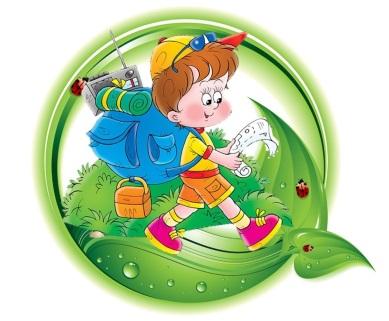 Царство птиц - 25
Какая птичка достаёт себе пищу из-подо льда?
оляпка
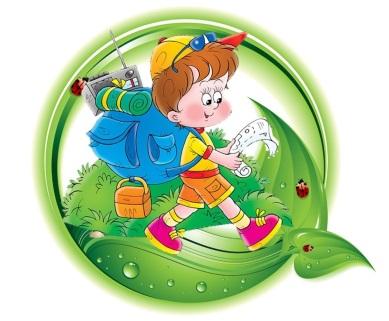 Царство птиц - 30
Какая птица умело подражает голосам многих птиц?
скворец
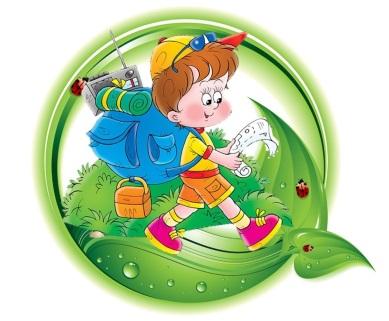 Царство грибов и насекомых - 10
Кто слышит ногами?
кузнечик
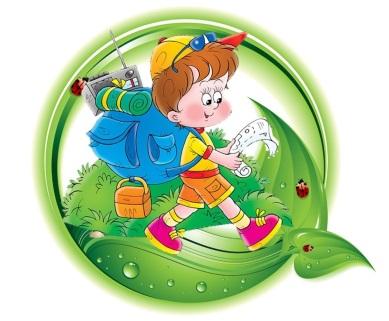 Царство грибов и насекомых - 15
Какие грибы из-за ярких шляпок называют красноголовиками?
подосиновики
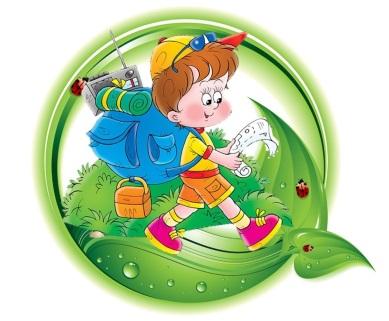 Царство грибов и насекомых - 20
У каких ядовитых грибов шляпки бывают не только красные, но даже зеленые, серые или совершенно белые?
у мухоморов
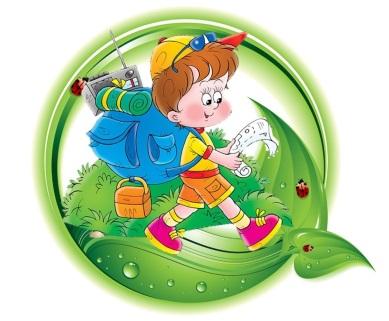 Царство грибов и насекомых - 25
Как называются семена грибов?
споры
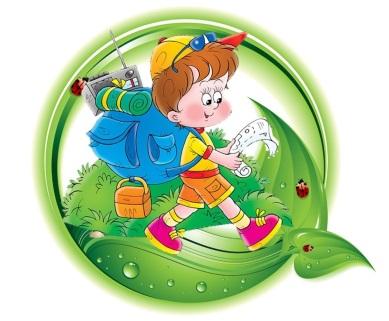 Царство грибов и насекомых - 30
Назовите древнейшее насекомое планеты.
стрекоза
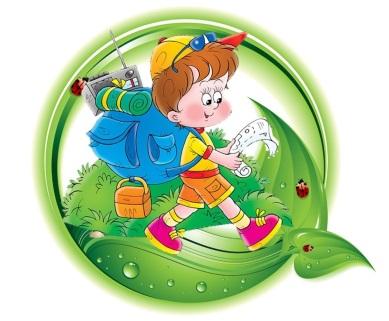 Знатоки 
природы
Интеллектуальная викторина 
для учащихся 4-х классов